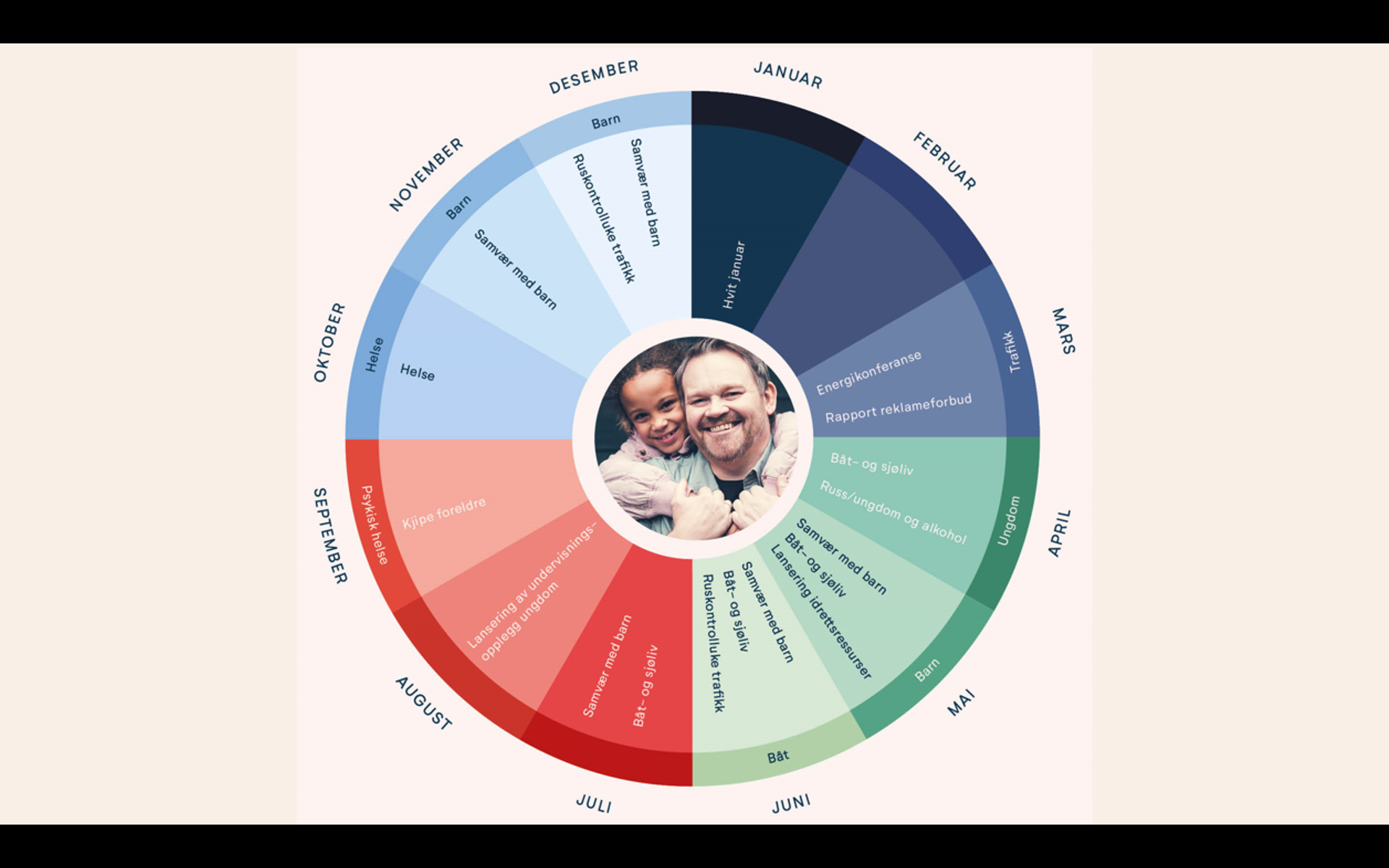 Desember
Januar
November
Februar
Oktober
Mars
April
September
August
Mai
Juni
Juli
[Speaker Notes: Den ytterste ringen rundt årshjulet viser tema på samarbeid lokal presse, mens sektorene viser månedsaktuelle temaer og kampanjer.]